Понятие логарифма
МАОУ СОШ №11 г. Калининград
Дынька А.Н.
СВОЙСТВА СТЕПЕНЕЙ
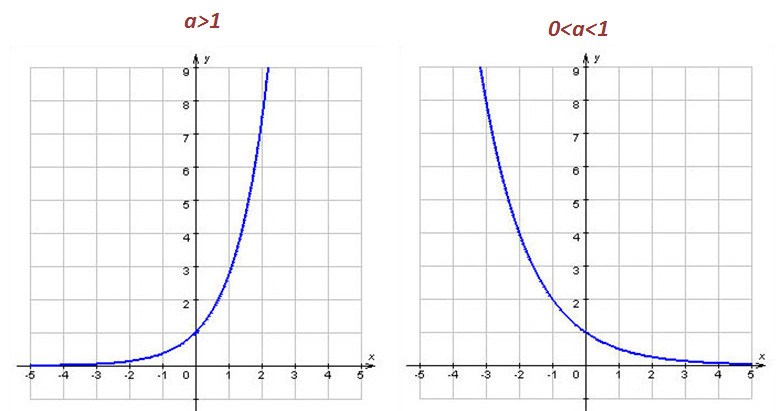 ЗАДАЧА:
ОПРЕДЕЛЕНИЕ ЛОГАРИФМА
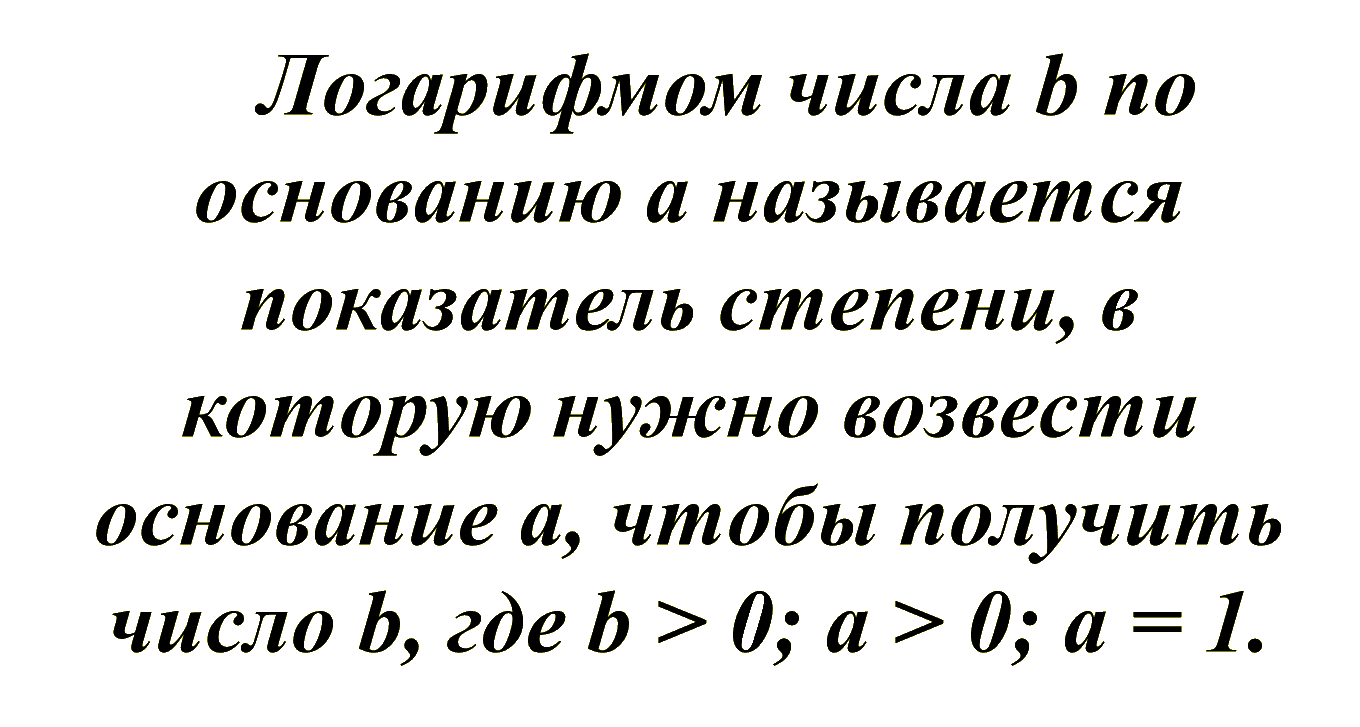 ЛОГАРИФМЫ БЫВАЮТ:
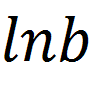 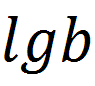 натуральный
а = е
десятичный
а = 10
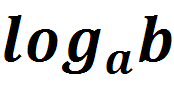 подлогарифмическое выражение
основание
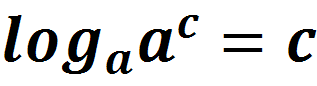 Логарифм отрицательного числа, а так же как логарифм нуля, не существует.
Вычислить логарифмы
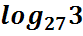 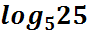 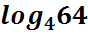 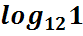 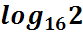 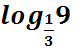 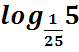 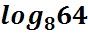 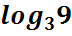 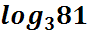 Решить уравнения
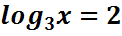 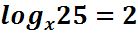 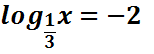 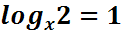 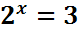 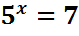 В классе: П. 5.1. № 5.4 (1ст.) – 5.8 (1ст.)
Дома: П. 5.1. № 5.4 (2ст.) – 5.8 (2ст.)
Итог урока
Определение логарифма
Логарифм
Свойства логарифмов
Различать основание и подлогарифмическое выражение
Свойства степеней
Уметь читать